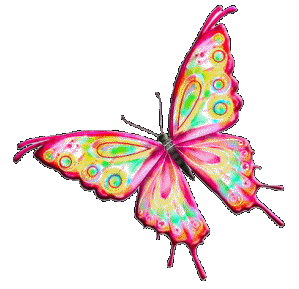 Сказка про мамочку
Терентьева Елизавета Михайловна воспитатель МБДОУ «Детского сада» с. Усть-Уса

2015г.
Сказка для детей 4-5 лет ко дню материЦель:
Развитие свободного общения со взрослым;
Воспитывать интерес и любовь к чтению;
Формировать умение оценивать поступки
 свои и других людей;
Воспитывать внимательное отношение к родителям , близким людям;
В маленькой избушке,                                                   На лесной опушке,                                   Что стоит далёко                                                За кривой речушкой,             Жила-была зайчиха,                            А с нею два ребенка,       Два серых непослушных                       Маленьких зайчонка
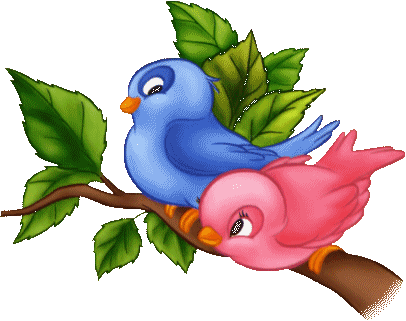 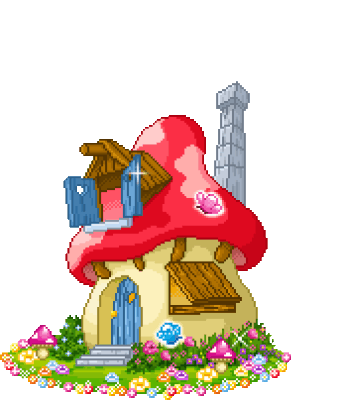 Любили они прыгать,                            Играть и баловаться,        И пирожков покушать,                      И в речке искупаться.  Зайчиха их любила,            Прощала все на свете,                 Ведь что не говорите,                      А все ж родные дети!
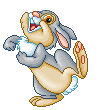 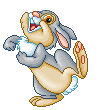 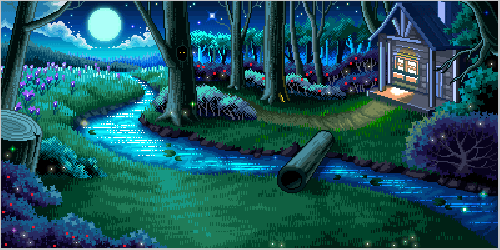 Но вот однажды зайки А лесочке заигрались,И после очень поздно                        А избушку возвращались.Зайчиха их ругала                             «Ну что же вы за дети!          И почему так поздно                                  Пришли домой, ответьте!»
«Зачем ты нас ругала,                         Обидела зайчат,                   Теперь тебя не любим,                  Ты нам теперь не мать!»            Ну как такое вытерпеть,      Как удержать слезу?Зайчиха- мать сказала:    «Ну что же, я уйду!»
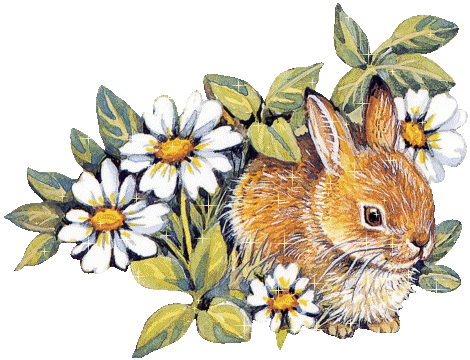 Идет по лесу, плачет,             и горя не унять –                     Ей сыновья сказали,                                    она для них не мать!И вдруг, неподалеку,       раздался чей-то плач,           Зайчиха, прижав уши,                туда помчалась вскачь.
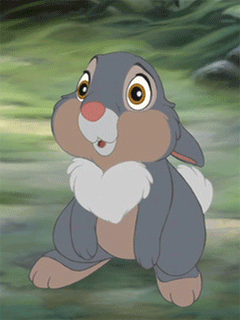 Под елью увидала –                    Два маленьких ребенка,            Там плакали, обнявшись,        Два жёлтеньких утенка.     «Ну где же наша мама,                 Ну где нам ее взять,             Чтоб нас она согрела,            Чтобы смогла обнять».    «    Пусть даже не мама утка,              Пускай другой зверек,
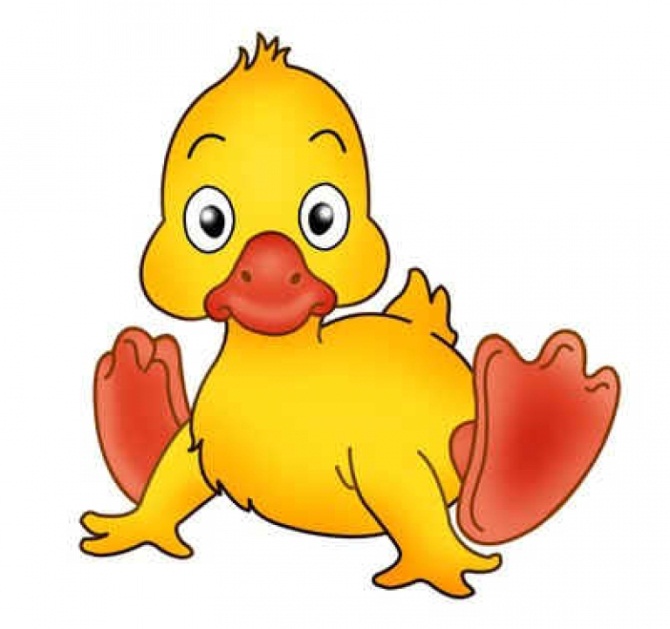 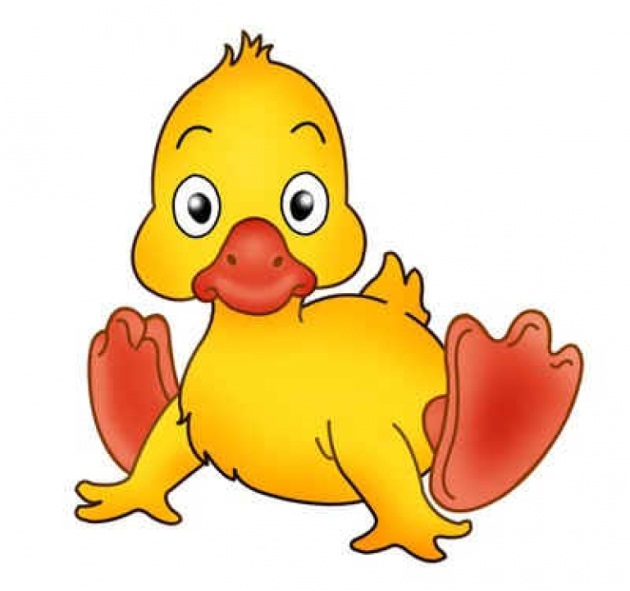 Пусть даже и зайчиха,  без мамы нелегко».      Зайчиха пожалела              Двух маленьких утят,И тут же поспешила      Скорее их обнять.        И стали жить все вместе,            Утята и зайчиха,              В избушке на опушке,                   Без горя и без лиха.
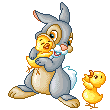 А как же наши зайки?                               Два маленьких ребенка,                        Два серых непослушных                      Маленьких зайчонка?    Вскоре они поняли,            Как без мамы жить.                 Тяжело им стало,                        И как тут не тужить.
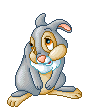 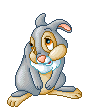 И в путь они отправились,                            Родную мать искать, О том, как ее любят, хотели рассказать.       Шли они по лесу,                    И мамочку искали,И вдруг утятин домик    Средь елей увидали.        Увидели, что мама           Печет пирог утятам,
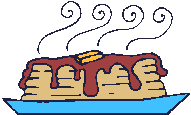 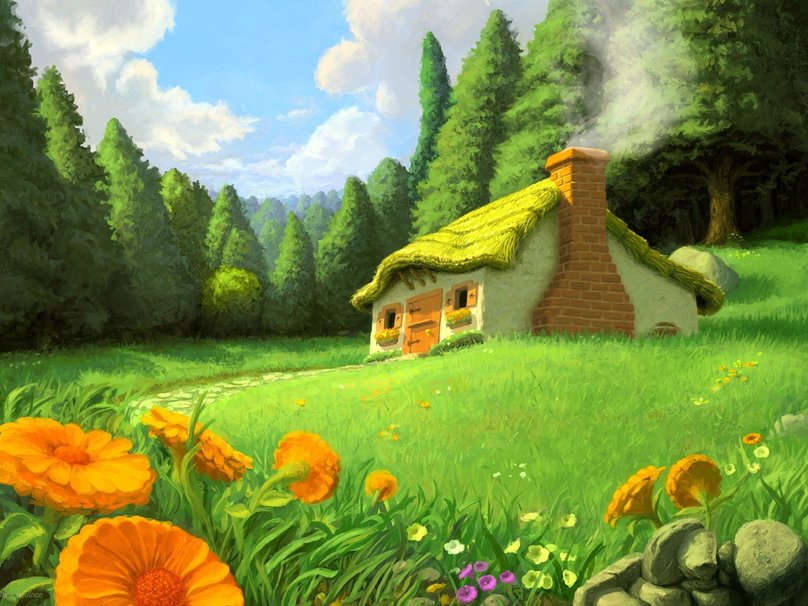 И моет им мордашки,                                  И вытирает лапы.                      В дверь зайки постучались,           И ушки опустив,Слезами умываясь,     Просили их простить.      «Тебя мы любим, мама!           Ты к нам скорей вернись!Пожалуйста, прости нас,       На заек не сердись!»
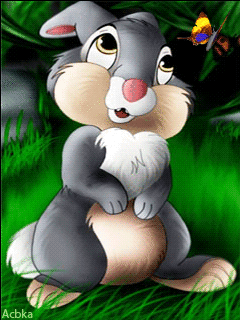 Простила мать сыночков,     И как тут не простить?         Любая мама будет               Свое дитя любить.Но и утят не бросила,      Взяла в свою избушку,          В ту, что стоит далеко,                За кривой речушкой.
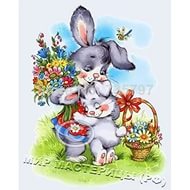 Живут они все вместе,                 Живут и не скучают,             Всегда во всем друг другу         С улыбкой помогают,  И маму свою любят, Ее не обижают,  Ведь как без мамы трудно,     Они теперь уж знают.
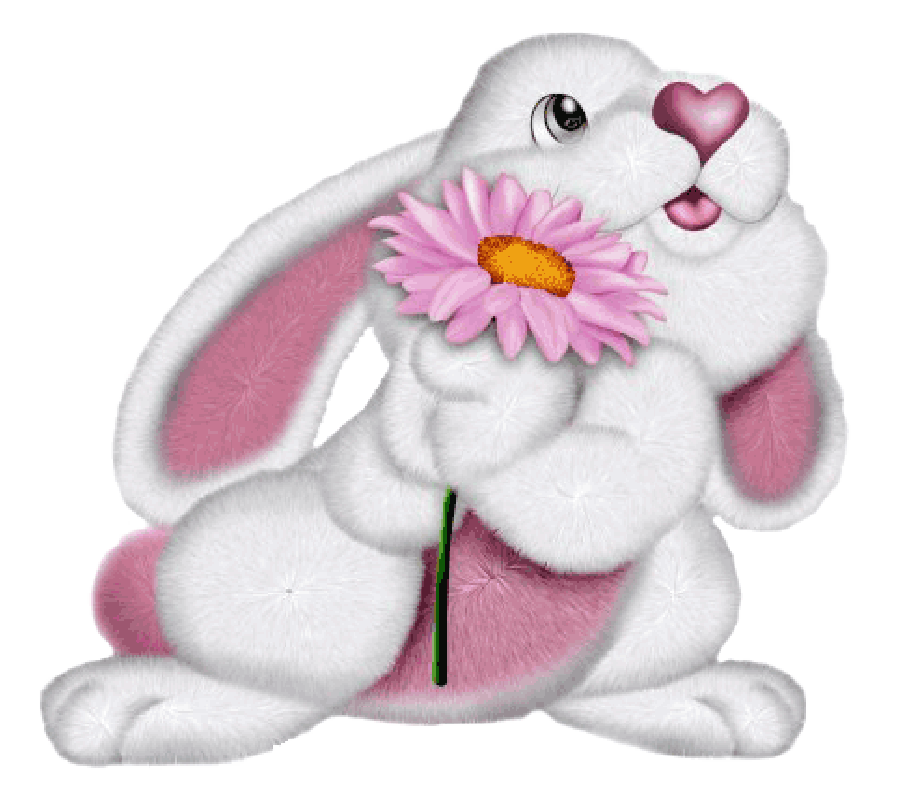 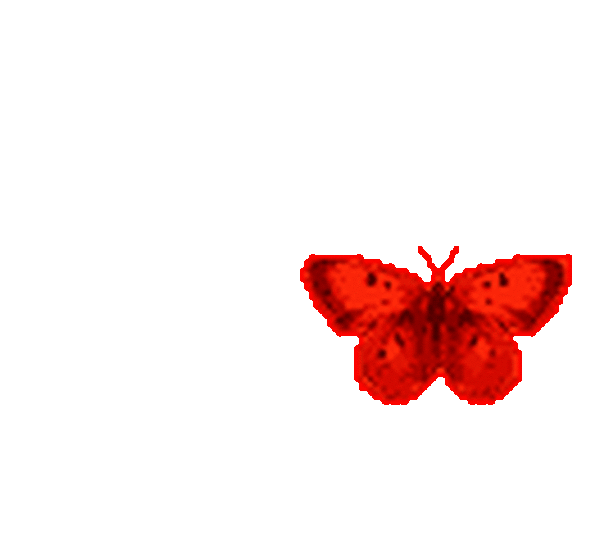 Мораль сей сказки каждому понятна,      Ее не нужно долго объяснять,          Без мамы в этой жизни не приятно,              И маму детям лучше не терять.
Желаем мы здоровья Нашим добрым мамам,Успехов, сил, И долгих-долгих лет,Пусть радость наполняет Жизнь с годами,И пусть живут они Без горя и без бед.
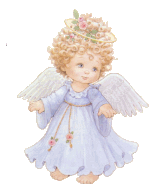 Список электронных источников:
Текст сказки http://dohcolonoc.ru/stikhi/7267-skazka-o-mame-ko-dnyu-materi.html
Анимация домов http://nyaski.ru/pages/dom-animaciya
Анимация  зайцев http://www.diary.ru/~Neznackomez/p145824461.htm?oam
Анимация птичек  http://school-toksovo.ru/doshkolnoe-otdelenie/sovety-ot-spetsialistov/stranichka-uchitelya-defektologa/ 
Анимация бабочек https://fotki.yandex.ru/users/voronina00/album/129699/?p=2
Анимация ночи http://joyreactor.cc/search/%25D0%25B8%25D0%25B3%25D1%2580%25D1%258B%252C%2B%25D0%25B3%25D0%25B8%25D1%2584%25D0%25BA%25D0%25B8/63 
Анимация пирога http://chitaem.info/ 
Анимация ангела http://vamotkrytka.ru/photo/1-18
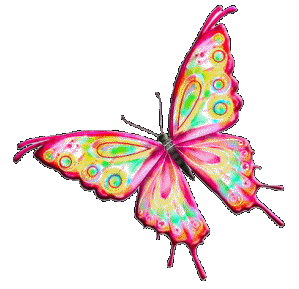 Спасибо за внимание!